SSDT for Visual StudioBet you can’t tell what your database looked like 6 months ago
Hannah Gray, Development Team Lead, Xero
M222
Images: Can Stock Photo Inc. (under license) or openclipart.org (Public Domain CC1.0)
What is SSDT?
SQL Server Data Tools
Build, debug, maintain and refactor databases
Declarative SQL
Added functionality for Visual Studio
Version control
So, why?
Our Code vs Our Databases
Source control
Deployable
Versioning
Unit Testing
Continuous Integration
Continuous Deployment
No source control
Maintained
Production is the version
What’s that?
…
…
Commit changes to source control
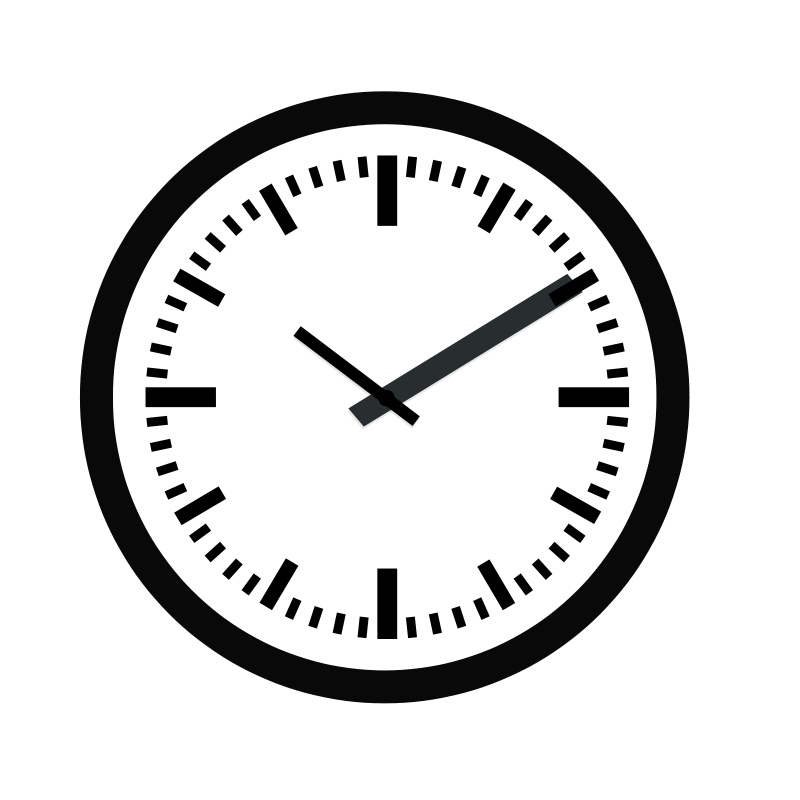 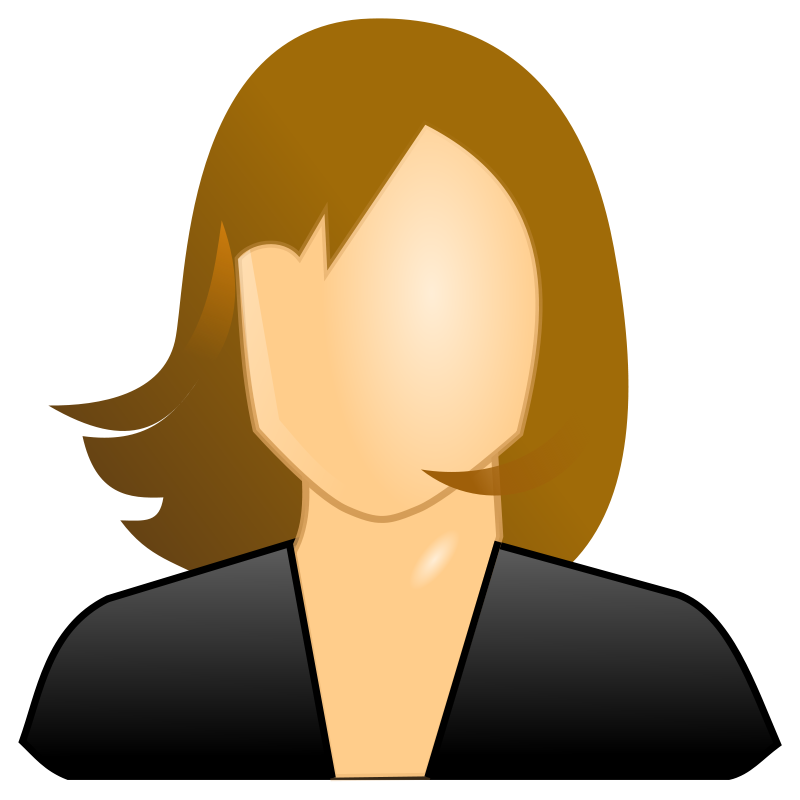 Publish / run directly on server(s)
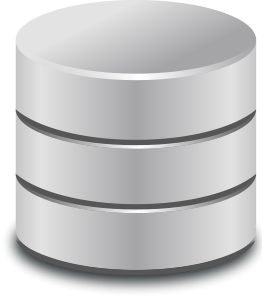 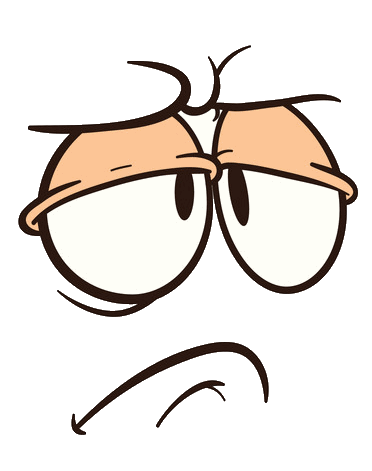 What did my schema look like a month ago?
I need to reproduce a bug we introduced last release
Could I have variations of my schema?
I’m a highly trained [DBA/developer] and I’m hand crafting ALTER scripts
Commit changes to source control
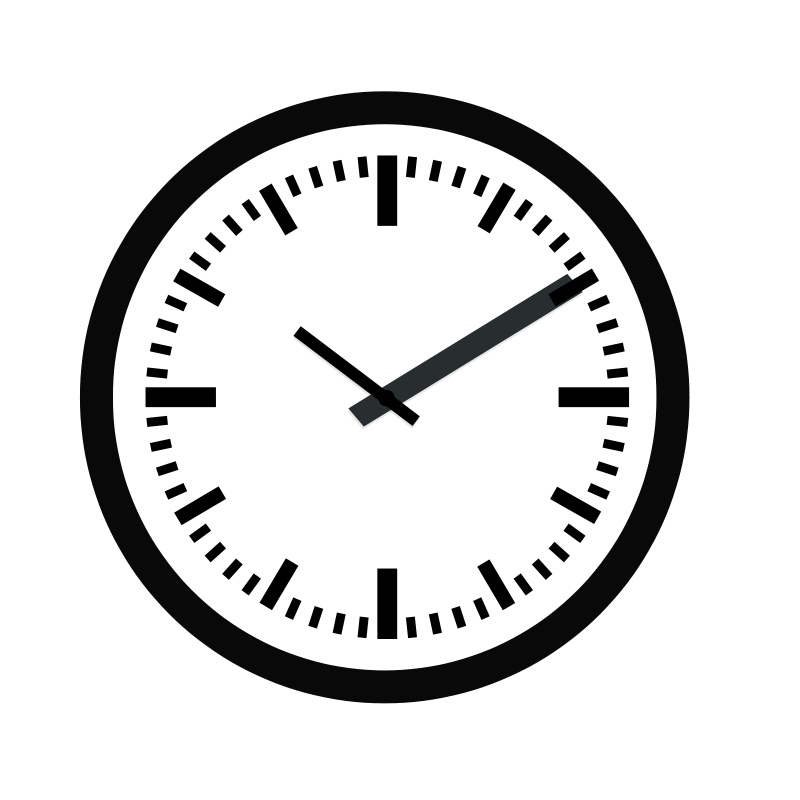 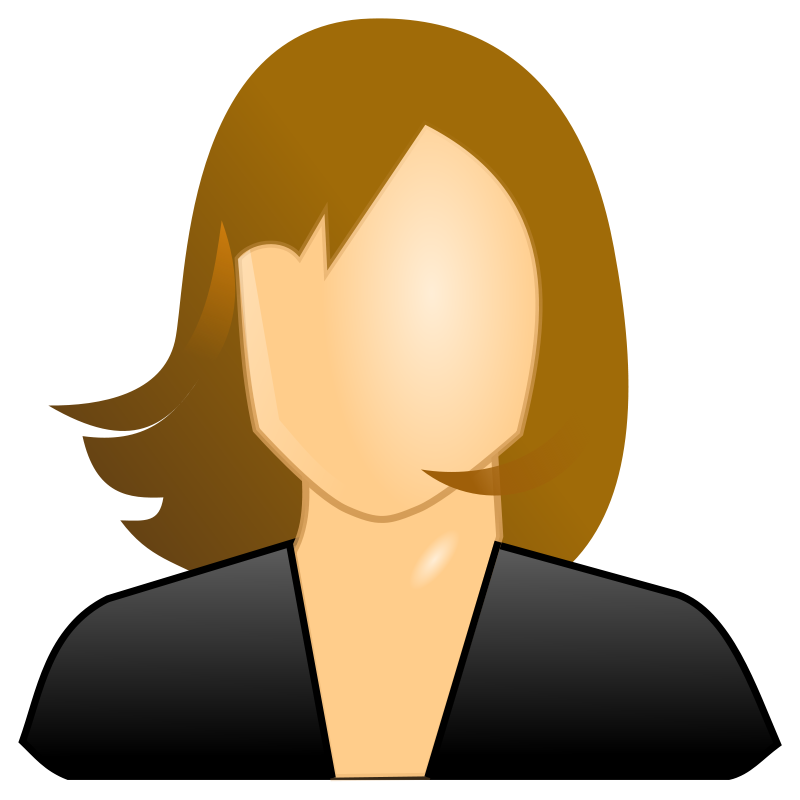 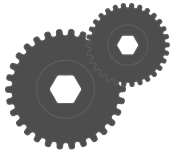 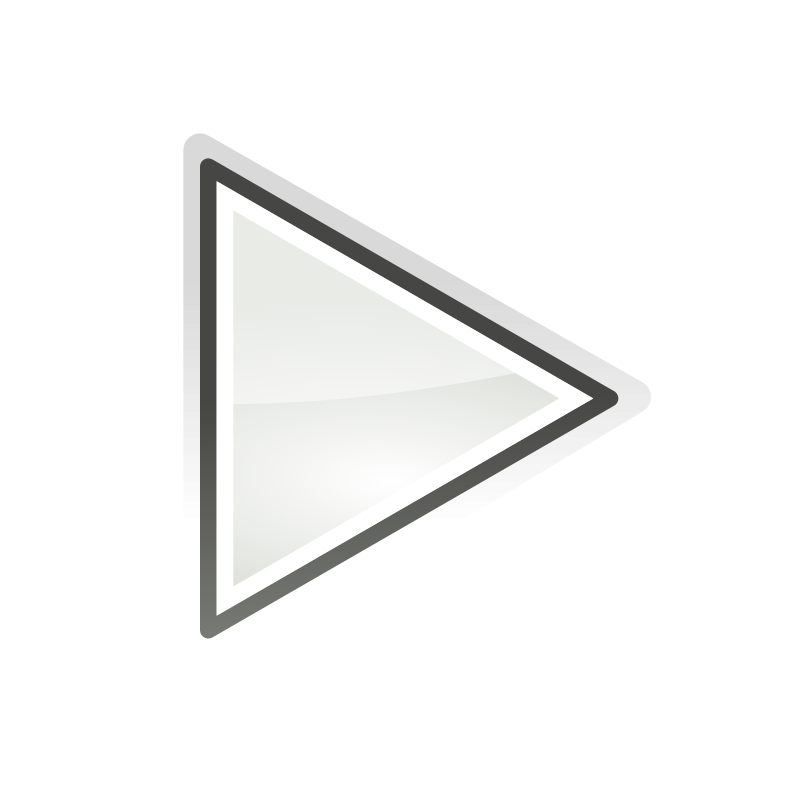 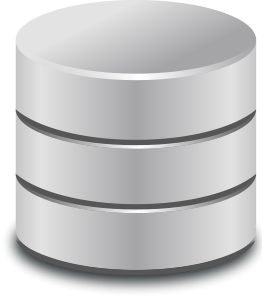 Deploy
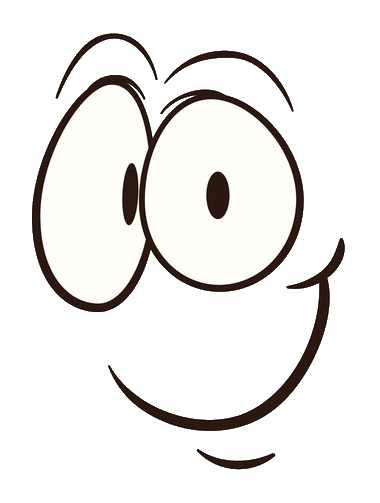 Build solution
Sound familiar?
Reporting Services
Integration Services
Analysis Services
SQL Server Database Engine
Business Intelligence Development Studio
Visual Studio Database Edition for Professionals
SQL Server Data Tools
SQL Server Data Tools – Business Intelligence
SQL Server Data Tools – Database Project
SQL Server Data Tools for Visual Studio
Visual Studio 2012*+
Integrated
Enterprise
Professional
Community
SQL Server 2005 – 2016*, Azure
Frequently updated
Free
What’s new?
Things got better
.dbproj
.dbschema
vsdbcmd.exe
Deploy/comparisons
SQL Version-specific projects
.sqlproj
.dacpac
sqlpackage.exe
Numerous new options
Single project type
Better, faster, stronger
Things got cleaner and simpler
Server and Database projects
SQLCLR in separate project
Enforced folder, file structure
.sqlcmdvars, .sqldeployment
.sqlpermissions
.sqlsettings
One project to rule them all
One project to rule them all
Do what you want!
*.publish.xml files
Do what you want!
Project properties
Things got added
Live Database Debugging
T-SQL Object Editor
Let’s take a look
Hannah Gray
A note on order of operations
Schema Comparison
Script generation
(delta)
Deploy
Execute Pre Deployment
Execute generated script
Execute Post Deployment
You made it!
We’ve now got the ingredients…
Source control
Who did what when and why
Point-in-time view of schema
Output (.dacpac)
Command line tooling (sqlpackage.exe)
Automation anyone?
We can spice things up with…
Database Unit Testing
Code Analysis / DacFx
Composite Projects
Commit changes to source control
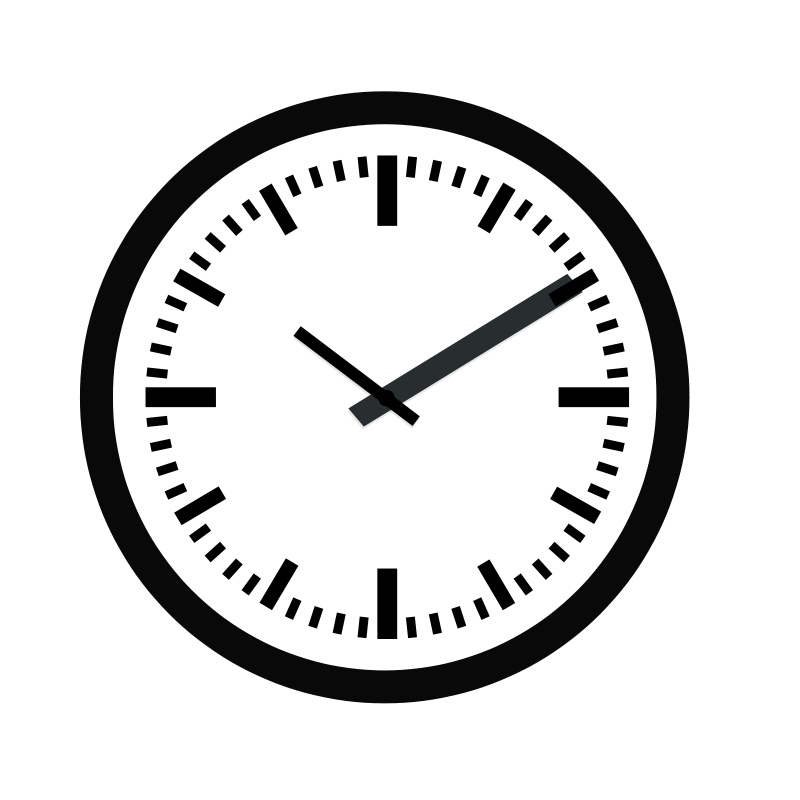 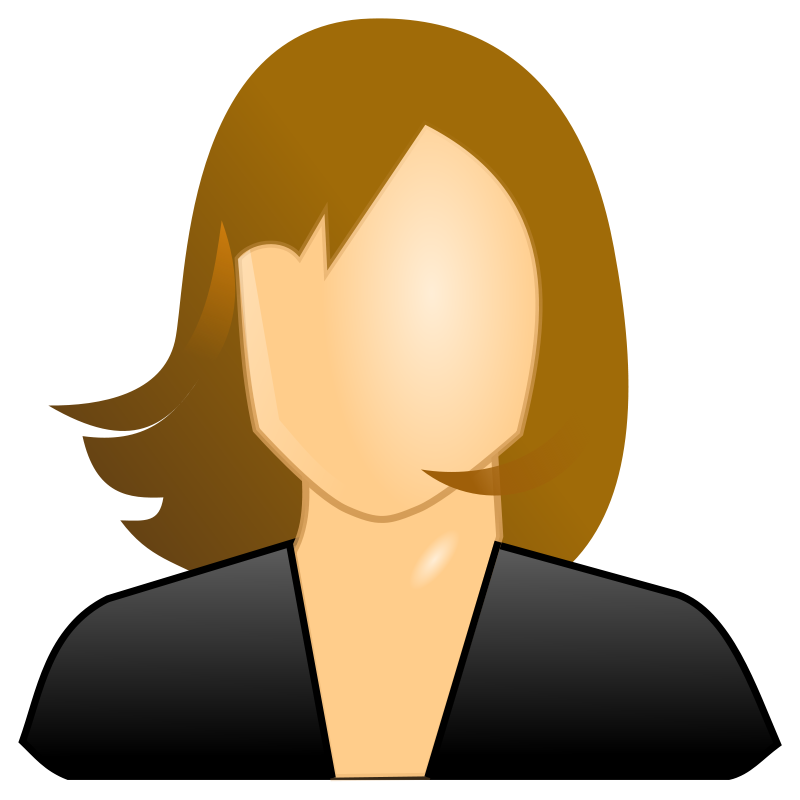 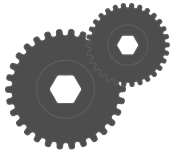 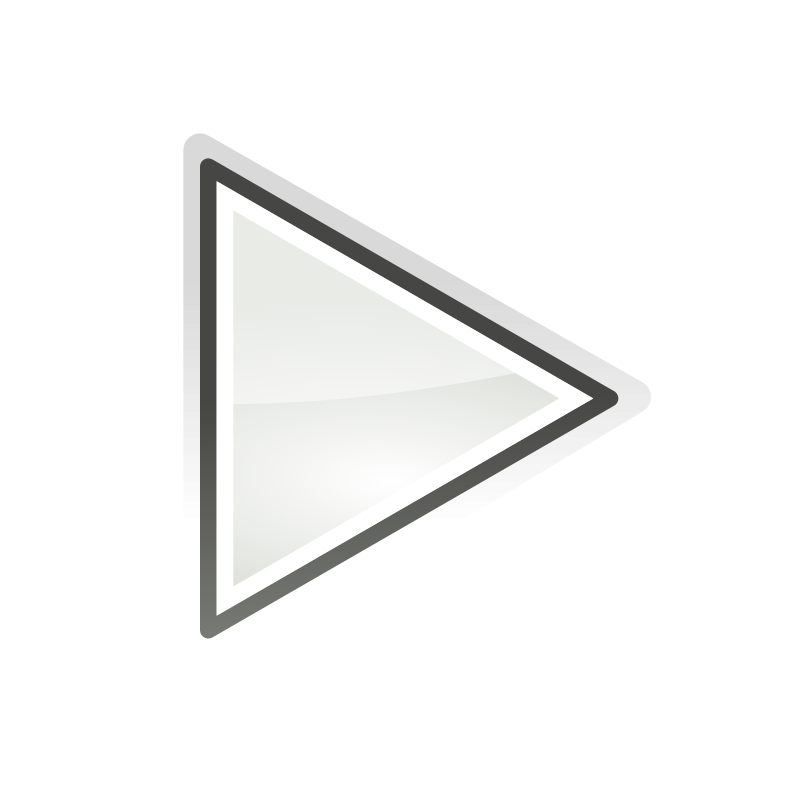 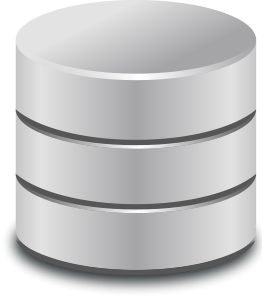 Deploy
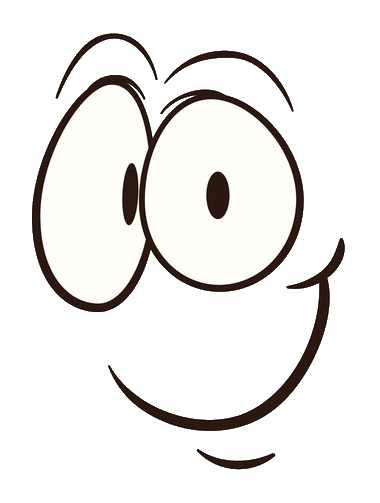 Build solution
Commit changes to source control
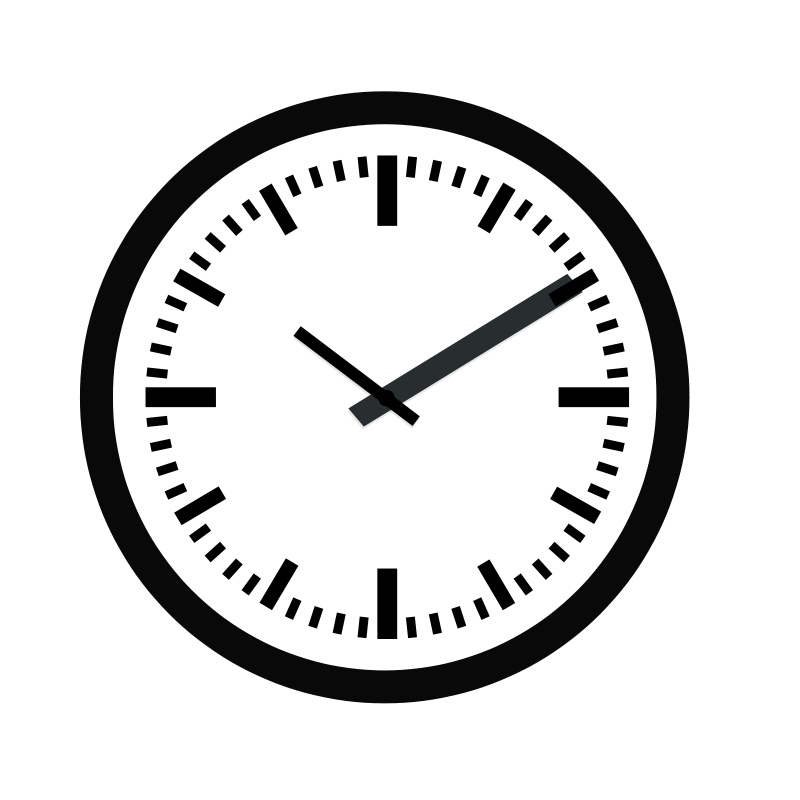 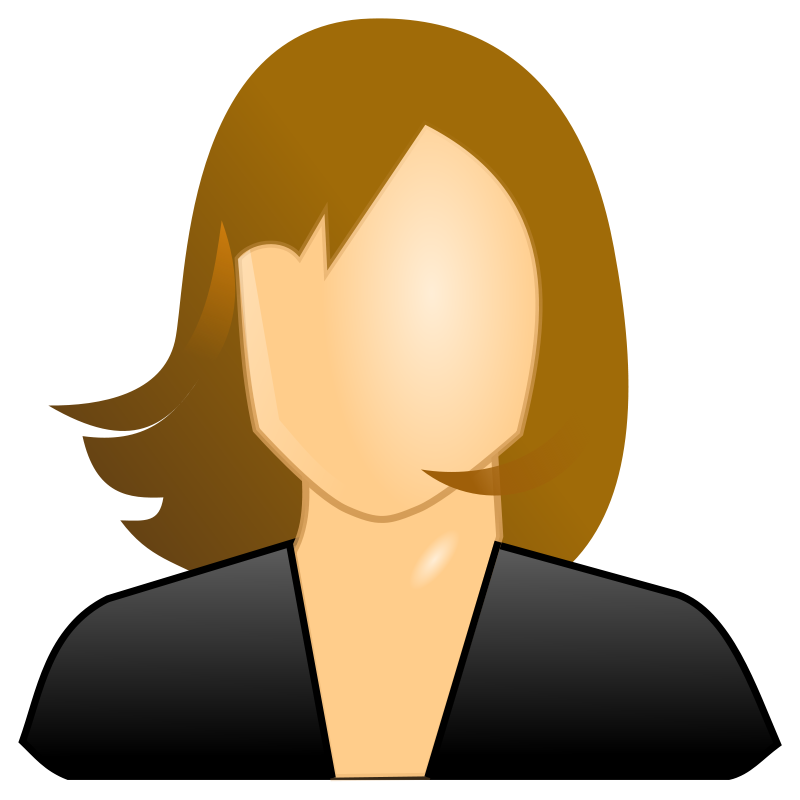 Pull changes from source control
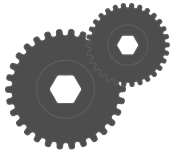 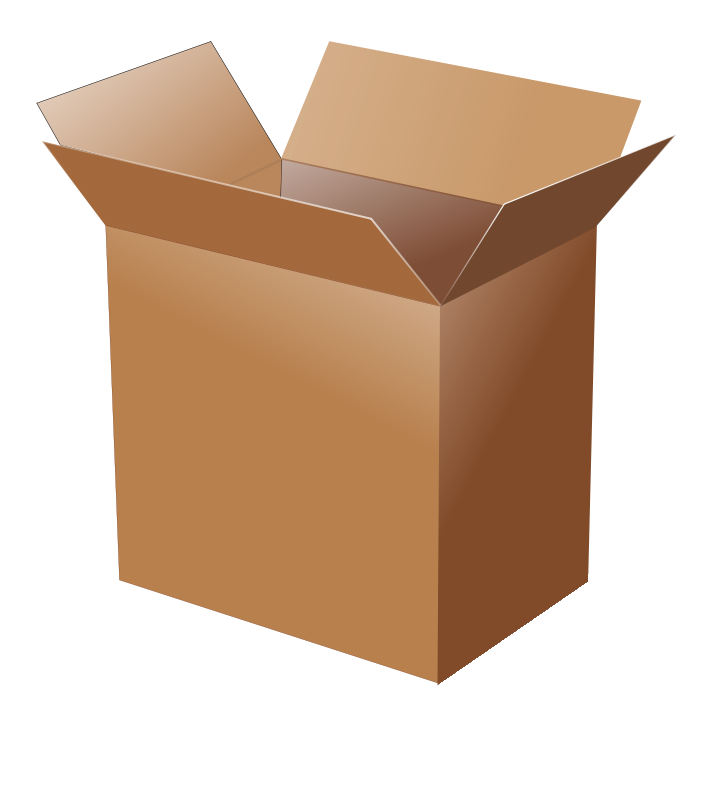 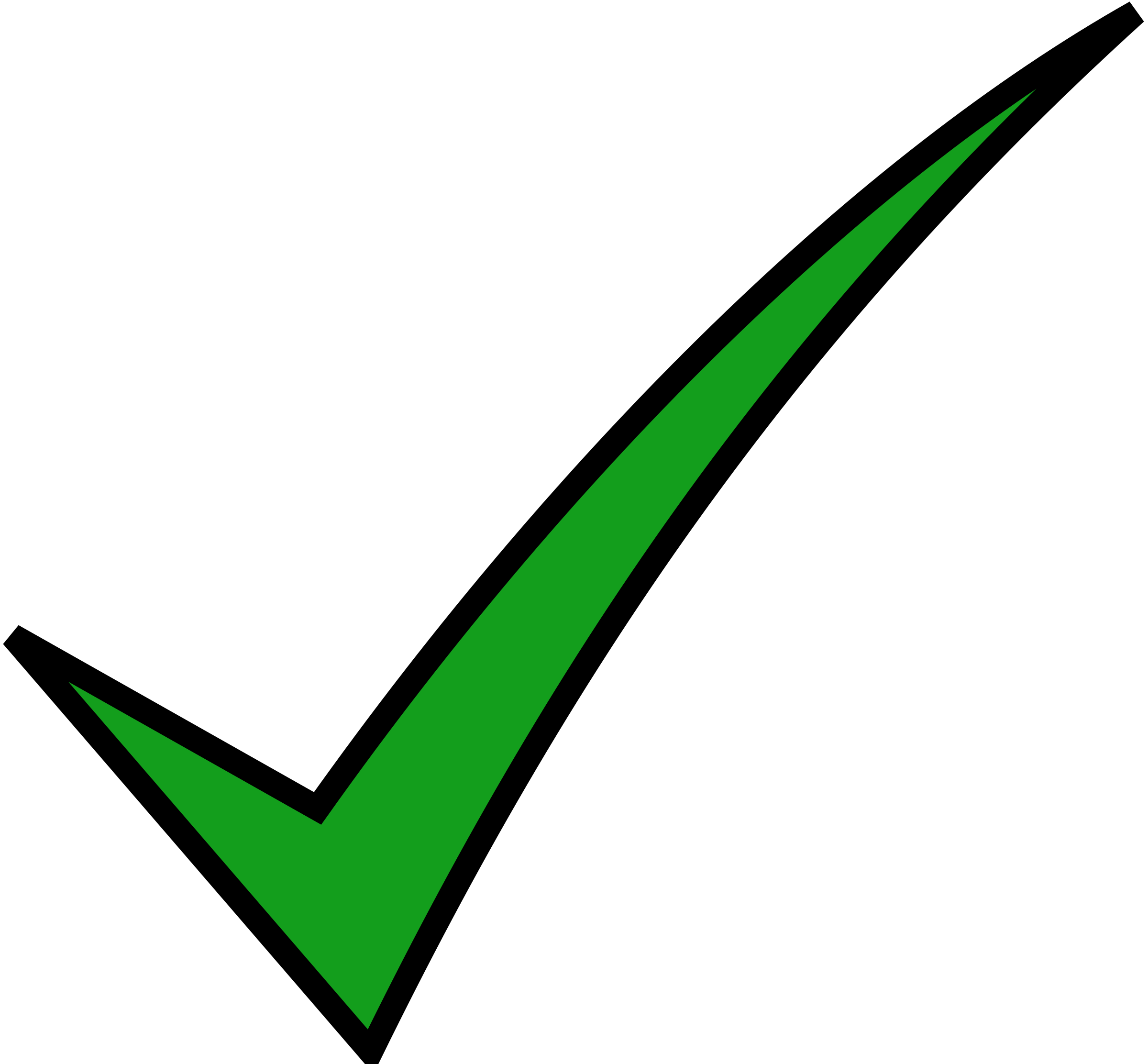 Test
Package the output
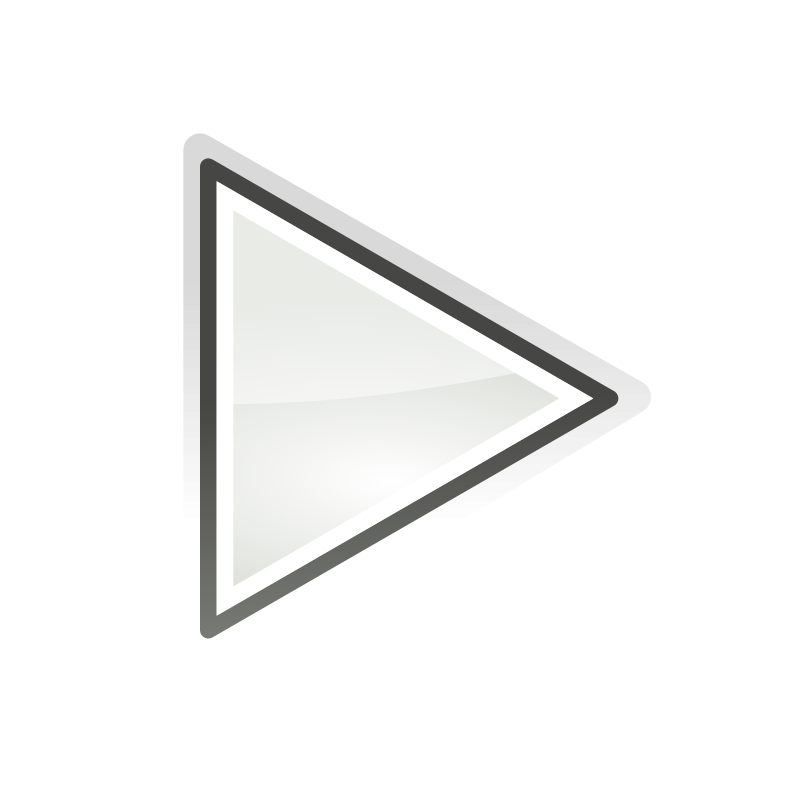 Build solution
Continuous Integration
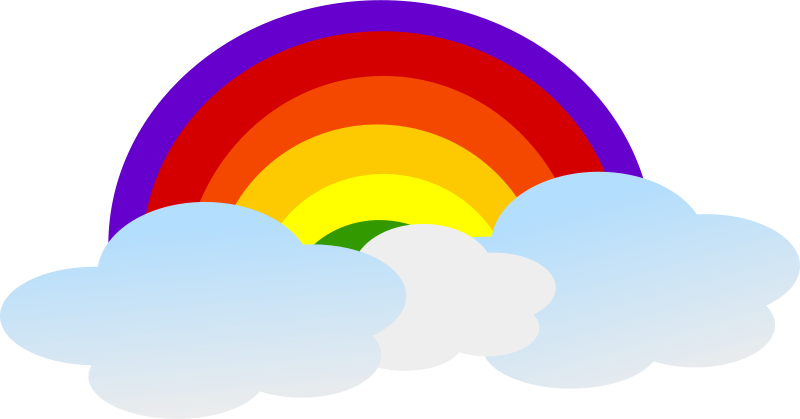 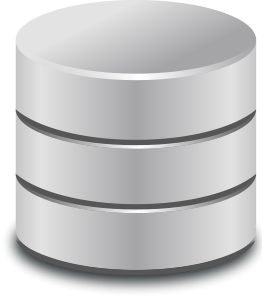 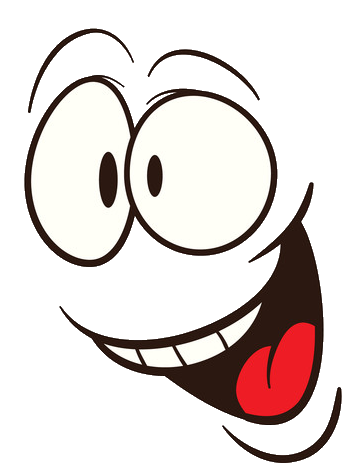 Deploy
Demos vs. reality
We use it day in, day out
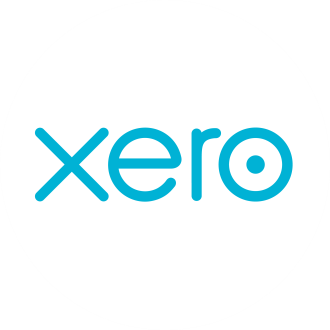 We use SSDT for
Schema
Logins, Users, Roles, Permissions
Reference Data 
Linked Servers
SQL Agent Jobs, Schedules
One click deploy gives you a working database
See all changes to any line, any time
Automated deployment to any of our ~60 testing environments
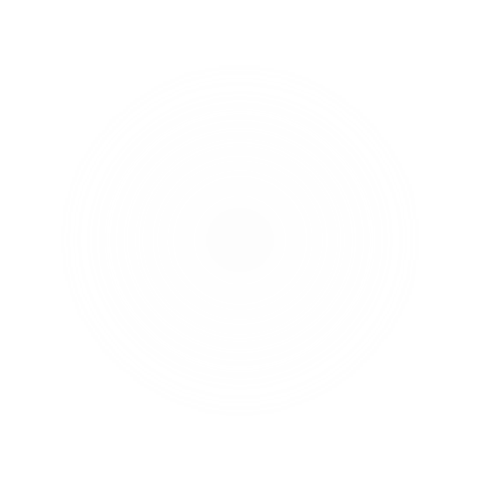 Related Ignite NZ Sessions
1
4
Advanced SSDT and DACFx – Practical Techniques
Ballroom 1, Thu 4:30pm
The SQL Server Evolution: Overview
New Zealand 3, Wed 9:00pm
2
What’s new in VS2015 and ALM2015 
New Zealand 2, Wed 1:55pm and 3:10pm
Find me later at…
Hub Happy Hour Wed 5:30-6:30pm
Hub Happy Hour Thu 5:30-6:30pm
Closing  drinks Fri 3:00-4:30pm
3
The Microsoft DevOps Vision
New Zealand 2, Thu 9:00am
Microsoft Virtual Academy
Resources
TechNet & MSDN Flash
Free Online Learning
http://aka.ms/mva
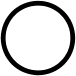 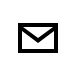 Subscribe to our fortnightly newsletter
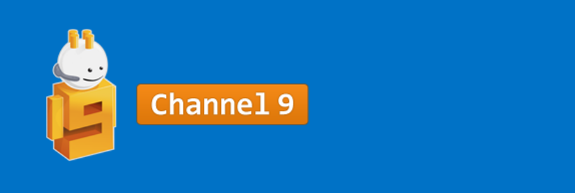 http://aka.ms/technetnz http://aka.ms/msdnnz
Sessions on Demand
http://aka.ms/ch9nz
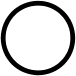 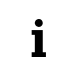 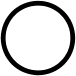 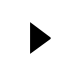 Complete your session evaluation now and be in to win!
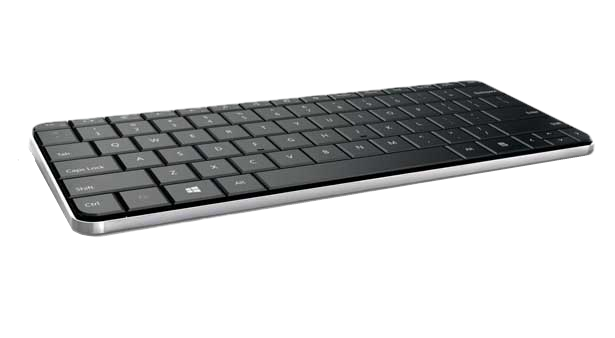 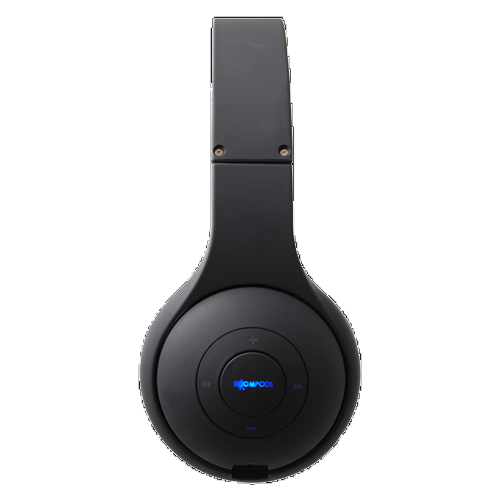 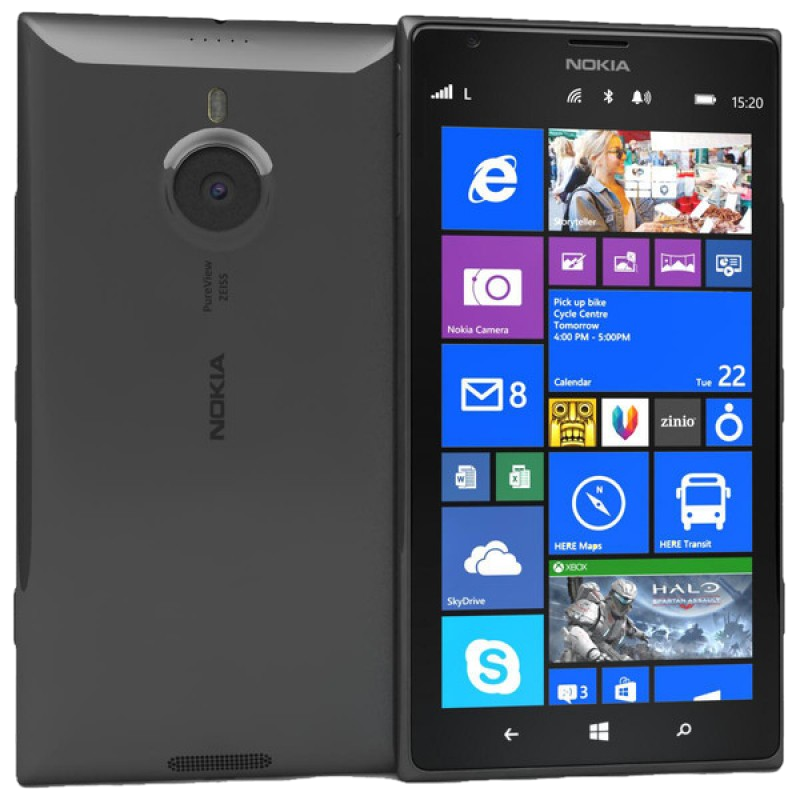 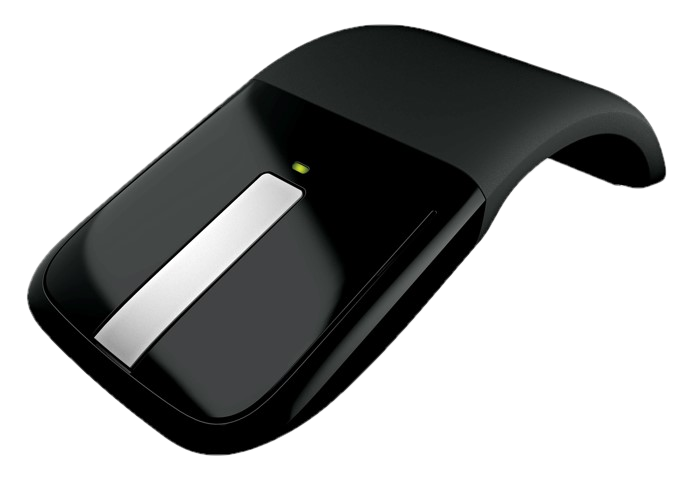